Digestive system - 3
Pictures from MedAtlas version 3,0
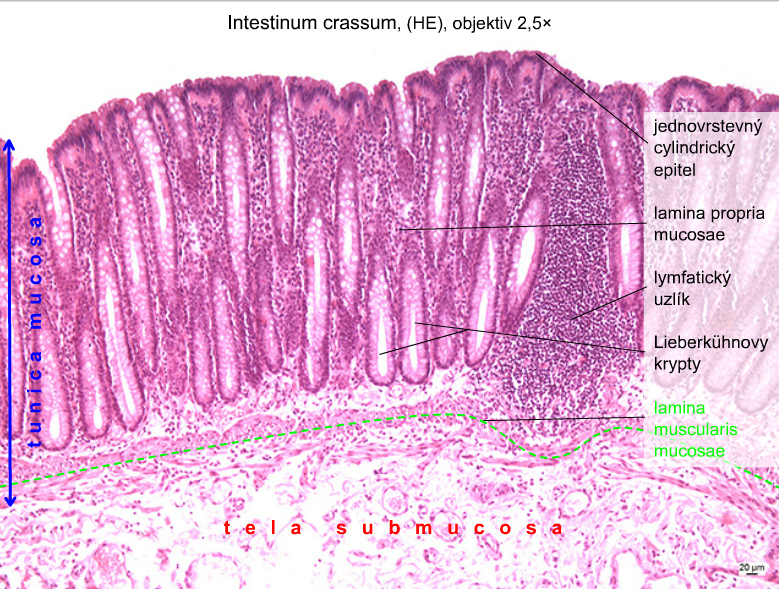 simple 
columnar
epithelium



lymmph 
nodule
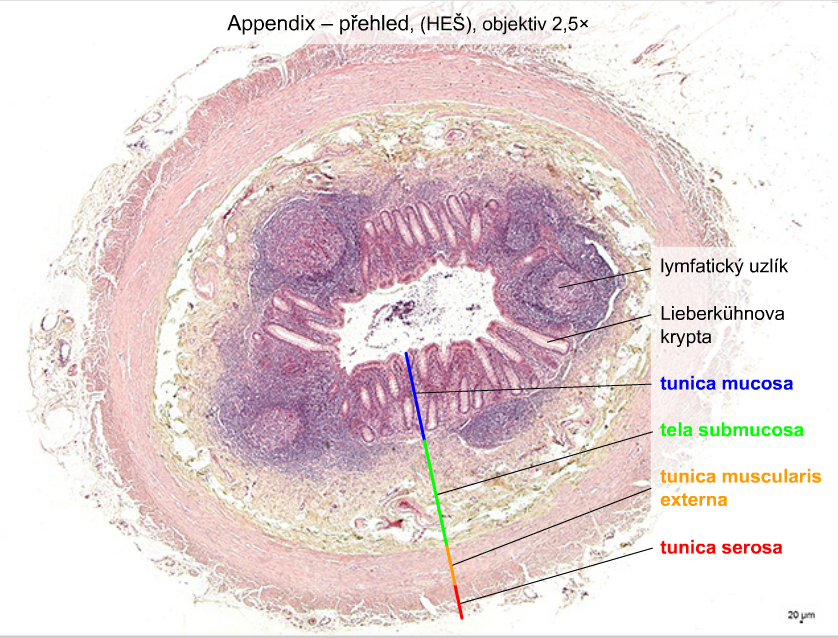 lymph nodule

crypt
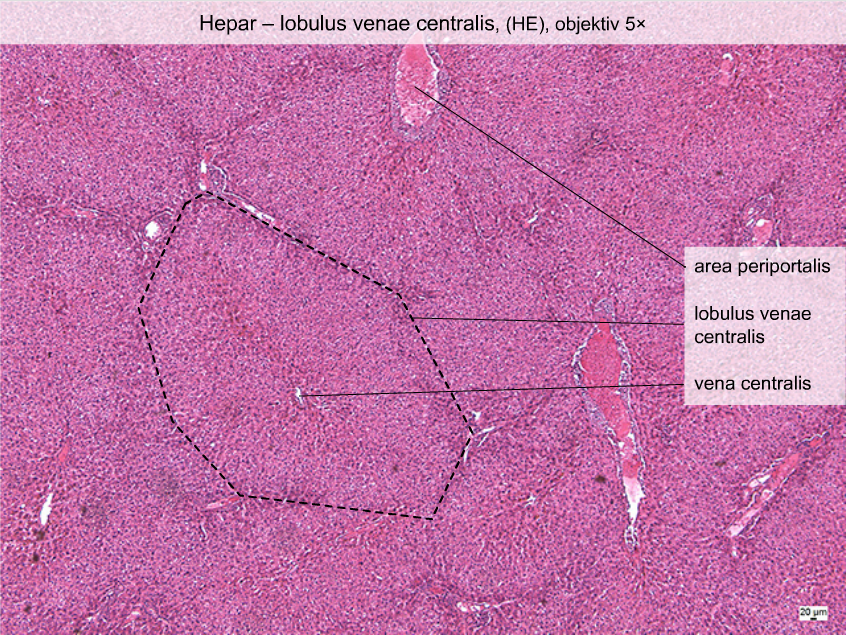 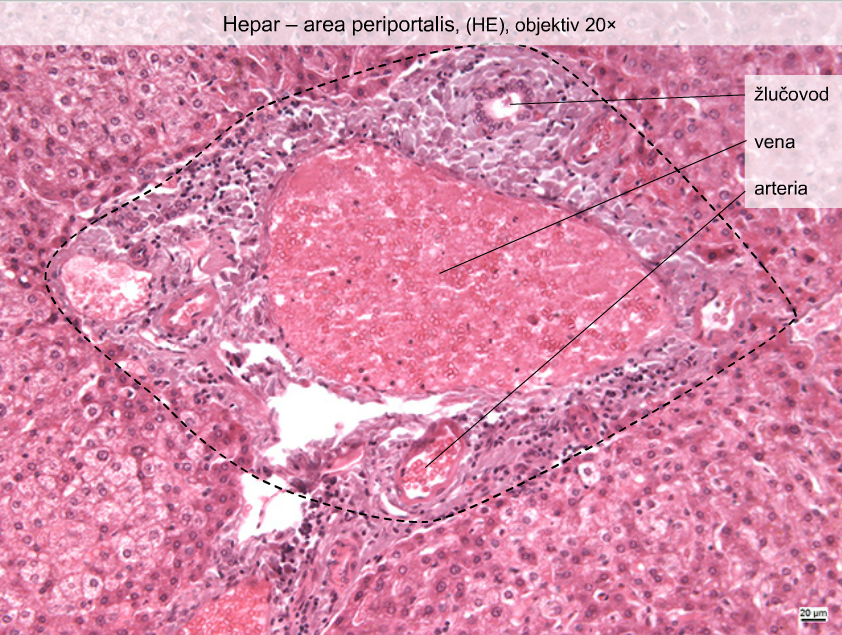 bileduct
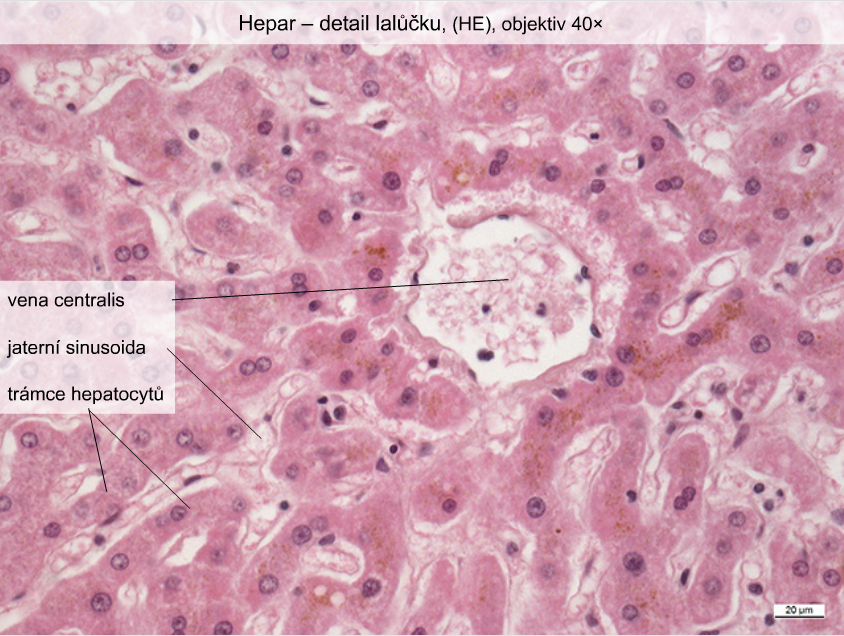 liver sinusoid

sheets of
hepatocytes
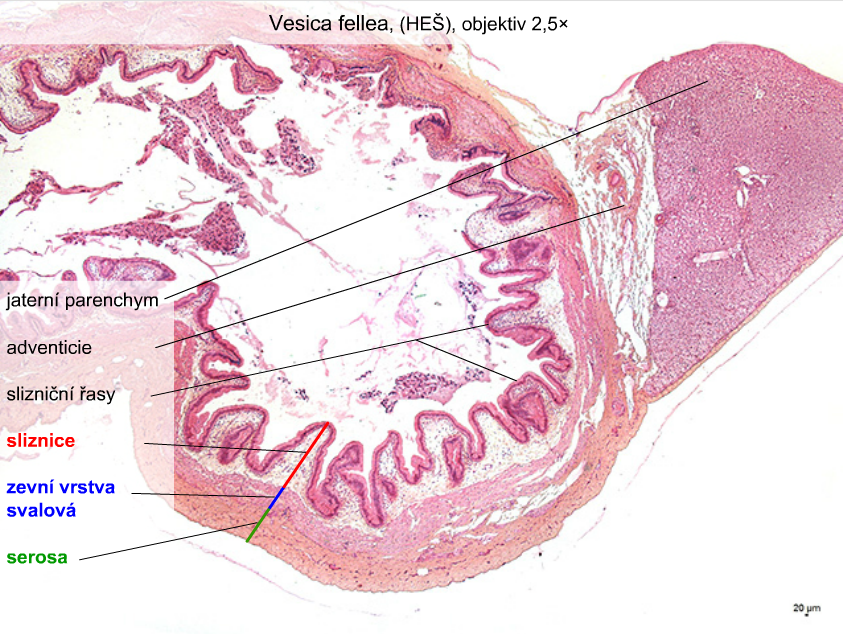 liver parenchyma

adventitia

mucosal folds

mucosa

outer muscle
layer
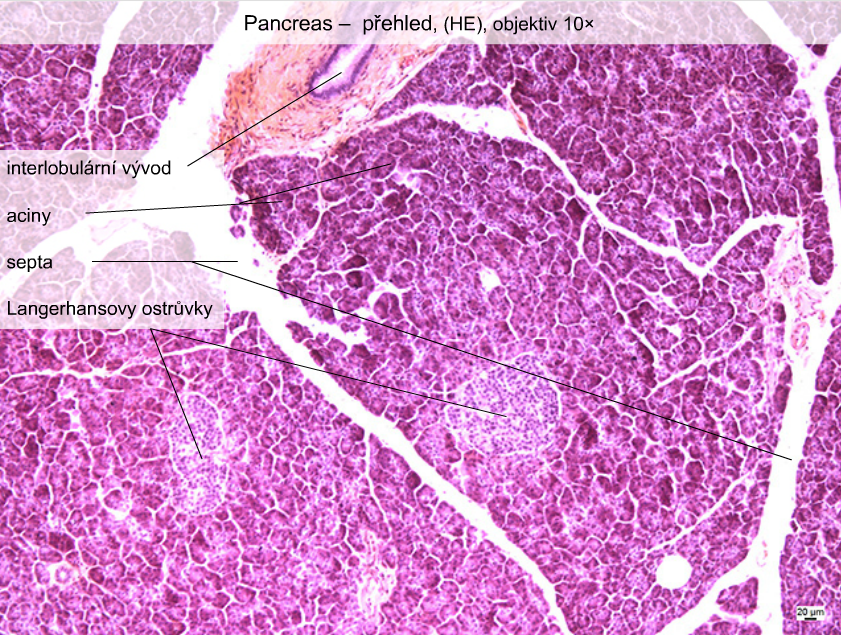 interlobular
duct

acini


islets of 
Langerhans
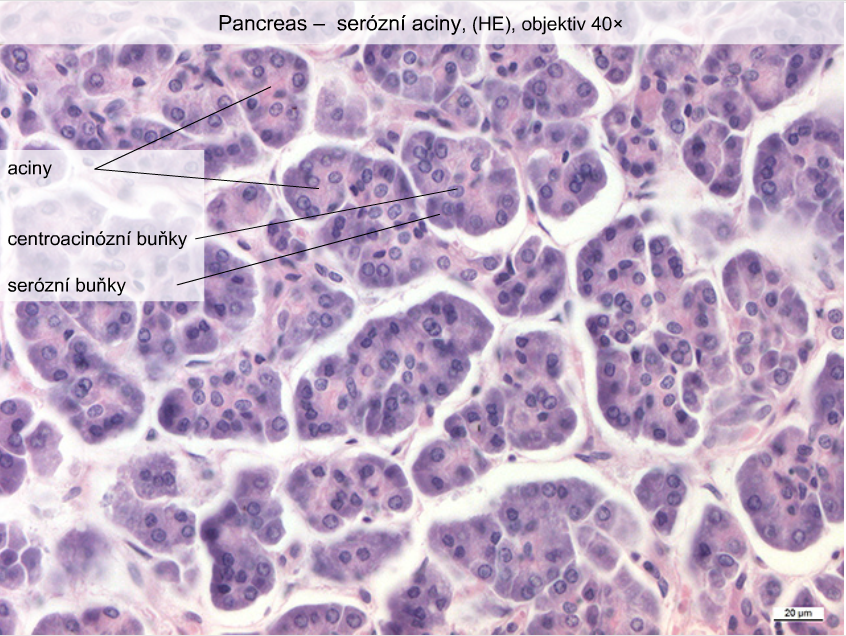 acini



centroacinar
cells

serous cells
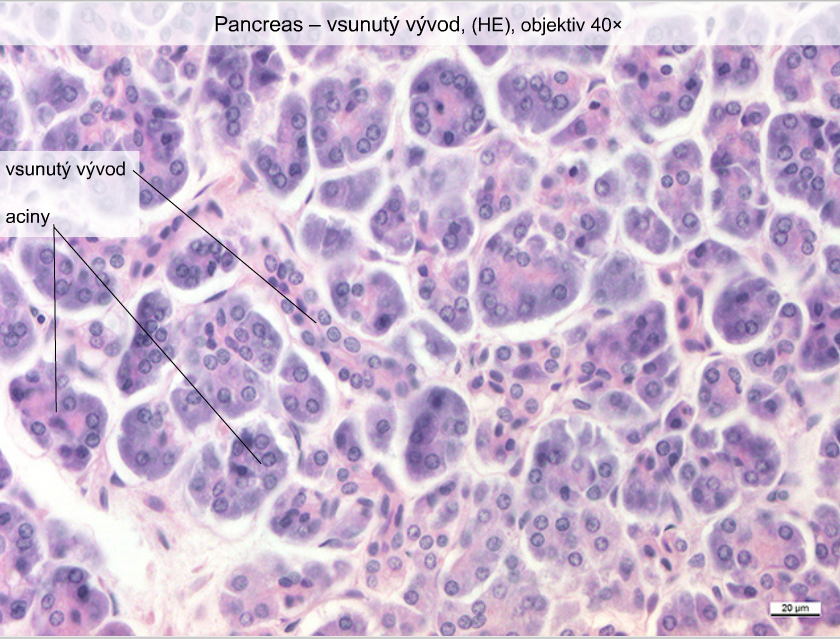 intercalated
duct

acini
Pancreas – islet of Langerhans
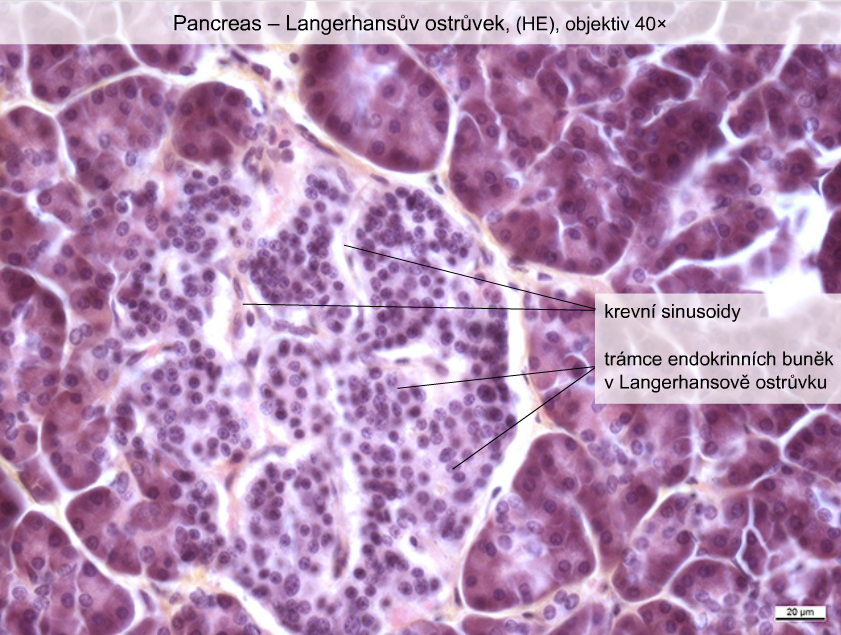 blood 
sinusoid

cords of
endocrine 
cells
Hepar – Kupffer cells
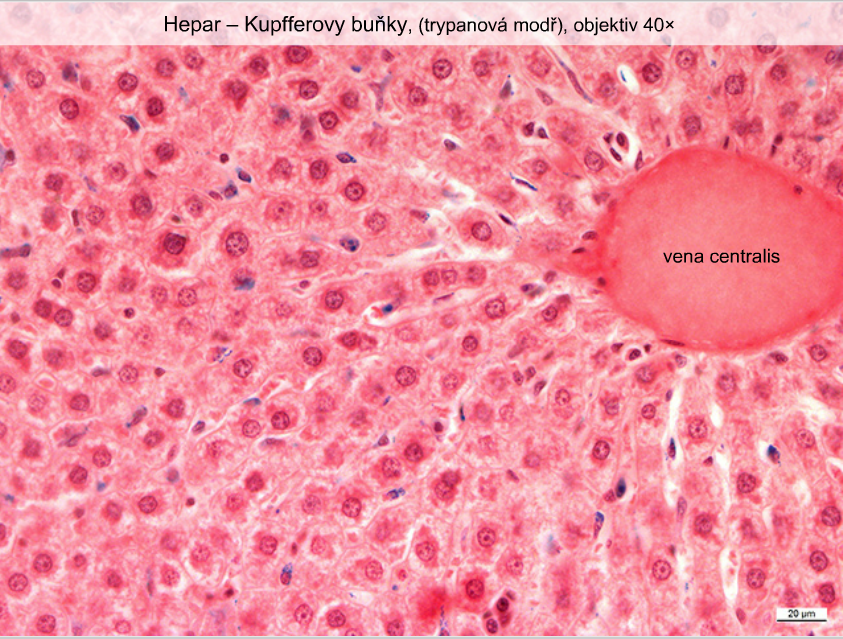